Jakobson’s model of human communication:
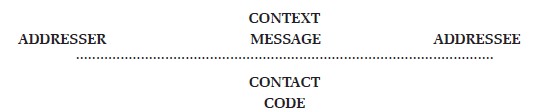 Deixis									P. 21
The term deixis is borrowed from the Greek word meaning point or indicate, and it designates the way in which the relationship between language and context is reflected in the structures of the language themselves. Deixis describes words, expressions whose reference relies on the context of utterance. 

According to George Yule, deixis is “one of the most basic things that we do with utterances pointing via language.” (Yule, 1996: 9) The prototypical or focal exemplars of deixis are: the use of demonstratives, 1st and 2nd person pronouns, tense, specific, time and place adverbs (here, now), and several other grammatical features tied directly to the circumstances of utterance. 

In fact, deictic expressions (indexicals) are the first linguistic elements children learn: they learn how to indicate people via person deixis (me, you), how to show location through spatial deixis (here, there), or how to refer to time by using temporal deixis (now, then).
Deixis belongs to the field of pragmatics “because it directly concerns the relationship between the structure of languages and the contexts in which they are used.
Deictical facts constantly remind us that natural languages were primarily designed for face-to-face interaction. The importance of deictic information is best revealed when we try to interpret utterances but lack deictic information. 

Examples: 
The typical notice on doors: I’ll be back in an hour, or a message in a bottle found in the sea or on the beach, saying that: Meet me here a week from now 
The interpretation of these utterances is almost impossible because we do not have the deictic information telling when the notice/message was written.
Person deixis
Person deixis is directly reflected in the grammatical categories of person. Yet, it is necessary to take a look at the way participant roles are grammaticalized in different languages. It is important to note that the speaker/spokesperson can be distinct from the source of utterance, the recipient can be different from the target, and, similarly, hearers/ bystanders can be different from addressees or targets.

The basic grammatical distinctions are the categories of first, second, and third person.
Lyons puts it in his Semantics (1990), the first person means speaker inclusion (+S), the second person means addressee inclusion (+A), while the third person means speaker and addressee exclusion (-S, -A).
Another aspect that should be mentioned is that when there is no face-to-face communication, language can encode person deixis for self-introduction in a very distinct way. 
E.g: 
One can say in a face-to-face speech event that I’m X, but when on the telephone, This is X must be used.

Third person pronouns are distal forms in person deixis. When one uses a third person form in contexts where second person would be possible, this kind of choice imposes a distance, and such strategies can be used for expressing irony or accusations 
E.g: 
Would his highness like something to eat?
Somebody forgot to clean up his room!.
Time deixis
In most languages, the bases of measuring (and, thus, expressing) time is the cycles of days and nights, months, seasons, and years. These units are usually taken as measures (including the deictic center) or calendrically. Time deixis interacts with these calendrical and non-calendrical units.

Time deixis also makes reference to participant roles. In this sense, now can be interpreted as “the time at which the speaker is producing the utterance that contains now”. 
We have to distinguish between the moment of utterance, i.e. coding time (CT), and the moment of reception, i.e. receiving time (RT). 
When CT and RT are identical, the situation is called deictic simultaneity. 
Difficulties arise when RT is not identical to CT (writing/reading written messages, making/ watching media programmes, etc…). In such situations, the deictic centre is either the speaker and CT, or the addressee and RT.
A pragmatic interpretation of now shows that this adverb means “the pragmatically given span including CT, where the span may be the instant associated with the production of the morpheme itself … or the perhaps interminable period” (Levinson, 1997: 74):

For example:
I am writing this sentence now
or 
I’m working on my thesis now.
Then contrasts with now, and it means not now, which allows usages both in past and future. Terms like today, tomorrow, yesterday presuppose a division of time into diurnal spans 
today = the diurnal span that includes CT, 
yesterday = the diurnal span that is prior to CT, 
tomorrow = the diurnal span that follows CT).

 Adverbials such as this year are more complex and ambiguous in their interpretation. This year can refer to from January 1 to January 1, including CT or to the time span of 365 days starting from the day of CT.
English has only two basic tense forms: the present and the past. The present is the proximal form, while the past is the distal form. That is why events that happened in the past or events that are treated as highly unlikely (imposing thus a distal treatment of it) are referred to with the past tense.
E.g: 
I could swim when I was six.
I could be on holiday if I had some money. 
That is why we use past tense in conditional clauses which refer to events presented as not being close to the present reality of the speaker: 
E.g: 
If I had some money, …
If I was richer, ….
Past tense does not refer in these cases to past events but rather to events that are deictically distant from the speaker’s situation at present. Thus, in temporal deixis, the distal form (that, past tense, etc.) is used to communicate not only distance from the current moment or the present time but also distance from current facts or the present reality. The same distancing applies to the backshift that occurs in reported speech.
There are various other deictic elements in language that are connected with time deixis. Among these, we should mention greetings, which are highly time restricted (Good morning, Good afternoon can only be used in the morning/afternoon); in the case of Good night, we have an interaction of time deixis and discourse deixis (it can be used at night, but also as a parting phrase) 
(Levinson, 1997: 79).
Place deixis
It is also called space deixis and it refers to the specification of locations relative to anchorage points within the speech event. There are two main types of referring to objects deictically:
– Relative to other objects, fixed reference points (the school is 50 meters from the bus stop);
– Relative to the location of participants at CT (the school is 50 meters from here).
In English, there are some purely deictic words like the adverbs here, there or the demonstrative pronouns this, that. 
In a sentence like (I’m spending my holidays here.) the adverb is symbolically used with the meaning of a unit of space including the location of the speaker at CT. 
The gestural usage of the same adverb in the sentence (Put it here.) refers to the space proximal to the speaker’s location at CT, including the point indicated by gestures.
There can mean distal from the speaker’s location at CT, but it can also mean proximal to the addressee at RT. Example: (What is the weather like there?).
This and That
The demonstrative pronouns this and that are neatly organized in a proximal-distal dichotomist dimension:
this = the object in an area close to the speaker’s location at the moment of CT, 
Whereas,
that = the object beyond/outside the speaker’s location at the moment of CT. 
When the speaker uses this for that for the sake of empathic communication, or vice versa, that replaces this to suggest emotional distancing, and we have to deal with what Lyons calls empathetic deixis. (Lyons, 1990)
In contexts such as This is it! or That’s it!, the spatial difference between the two adverbials is neutralized.
Another issue that must be mentioned within an analysis of space deixis is the usage of some motion verbs that have some in-built deictic elements like the English come and go.
E.g: 
- She is coming.  = she is moving towards the speaker’s location at the moment of CT.
- She is going. = means she is moving away from the speaker’s location at the moment of CT. 
This interpretation is not valid if the subject is I, as I’m coming cannot be decoded as the speaker is moving towards the speaker’s location at the moment of CT. 
- I’m coming. = the speaker is moving towards the location of the addressee at the moment of CT. 
Thus, come stands for movement towards either the location of the speaker or towards the location of the addressee, at the moment of CT. 
There are other interpretations that rely on the participants’ normative location or home-based location >>
E.g:  He came over a couple of times, but she was never there.
Sometimes the pragmatic basis of space deixis is psychological distance. Even if physically close objects are usually treated by the speaker as psychologically close, and physically distant ones will be treated as psychologically distant, there are contexts in which speakers refer to objects that are physically close by the adverb that (and not this), to emphasize psychological distancing. 
For example: 
If somebody says I don’t like that after sniffing a perfume, it means that the term that is invested with an extra-meaning in the context, i.e. disliking the odour of the perfume.
Discourse deixis
Discourse deixis or text deixis refers to the usage of “expressions within some utterance to refer to some portion of discourse that contains that utterance (including the utterance itself)”. (Levinson, 1997: 85).
Discourse deixis includes those deictic signals of a text through which an utterance signals its relation to the surrounding text as a whole. Time-deictic words (last, next) can be used to refer to portions of discourse (in the last paragraph, in the next chapter). 
We can also use space deictic elements like the demonstratives this and that to refer to forthcoming, respectively preceding portions of the text: I suppose you’ve never heard this … (story that follows)
or That was the most awful thing I’ve ever heard (so far).
There is a long list of English terms (usually linking words) that indicate the relationship between an utterance and the prior discourse: but, therefore, in conclusion, still, however, actually, besides, well, all in all, so, etc.
Discourse deixis markers are all those word order changes that are used in English (emphasis, inversion).
We can distinguish anaphoric deixis from cataphoric deixis.
Anaphoric deixis is backward pointing, and is the norm in English texts (demonstrative pronouns and other deictic elements like such, said, similar, the same, etc.). 
Cataphoric deixis is forward pointing like the following examples: the following, certain, some, this, these, several (the speaker raised some objections, let me show you these…, let me say this…).
Social deixis
Social deixis refers to those aspects of utterances that reflect, establish or are determined by the social context and reality in which the speech event is performed. 
We have in mind those aspects of language structure that encode the participants’ social identity and social relationships. 
Examples of Social deixis: polite pronouns, titles of address, the so-called honorifics, expressions referring to rank and respect or which indicate higher status, etc. 
Most languages have encoded such relational deictic information that can be manifested in the following directions:
– Relation between the speaker and referent (referent honorifics): the use of elevated terms like residence (for home), dine (for eat), lady (for woman), steed (for horse); T/V pronouns etc.;
– Relation between the speaker and addressee (addressee honorifics): polite pronouns, titles of address, on the one hand, and dishonorifics or intimacy markers on the other;
– Relation between the speaker and bystanders (bystander or audience honorifics): totemic relations, the presence of tabooed persons;
– Relation between the speaker and setting (formality levels): formal and informal.
Yule talks about the so-called T/V distinction (from the French tu/vous), an obvious form of social deictic choice. The choice of one form or another (familiar vs. non-familiar) will communicate something about the speaker’s view of his relationship with the addressee.
According to Yule, “in those social contexts where individuals typically mark distinctions between the social status of the speaker and addressee, the higher, the older, and the more powerful will tend to use the ‘tu’ version to a lower, younger and less powerful addressee, and be addressed by the ‘vous’ form in return. When social change is taking place, as for example in modern Spain, where a young businesswoman (higher economic status) is talking to her older cleaning woman (lower economic status), how do they address each other? I am told that the age distinction remains morepowerful than the economic distinction and the older woman uses ‘tú’ and the younger uses ‘Usted’.” (Yule, 1996: 10–11)
The T/V pronouns may originally have indicated the number used for plural forms, but today they show different levels of formality (tu = more familiar, vous – more polite).
Social deixis (honorifics): concerns those aspects of sentences which reflect, establish, or are determined by certain realities of the social situation in which the speech act occurs. What can be encoded in social deixis are: social identity of participants (in-groupness, out-groupness), social relationships of participants (respect, rank).